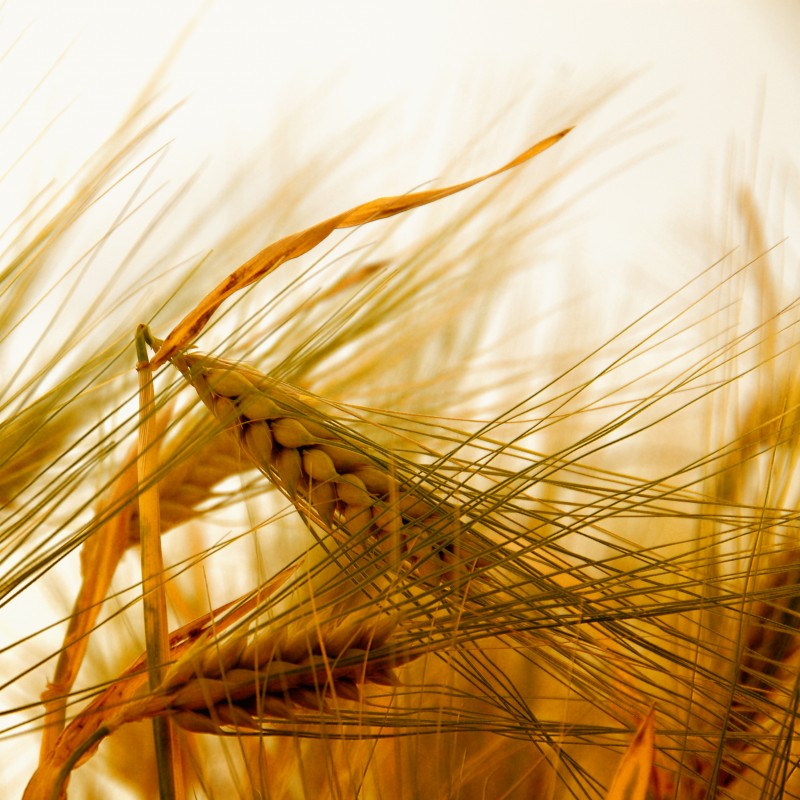 География зерновых культур
География зерновых культур
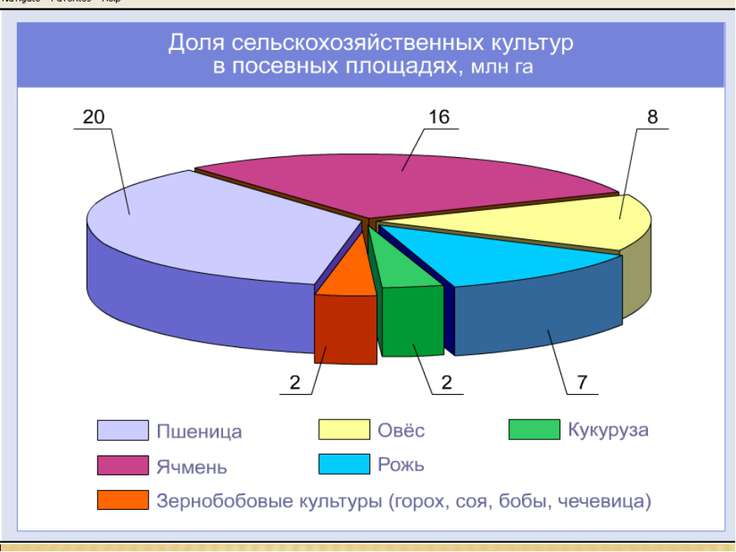 Региональная структура валовых сборов зерна
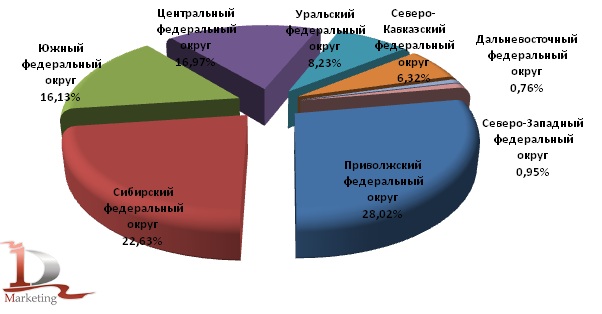 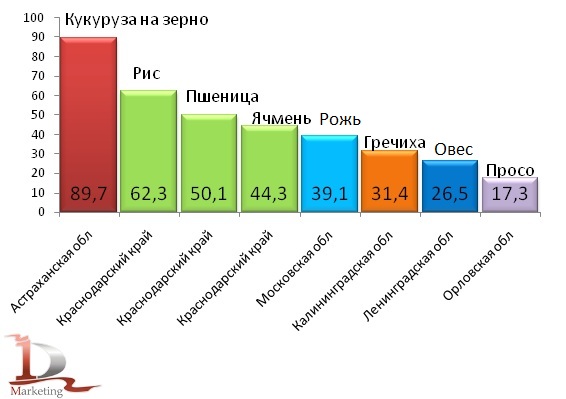 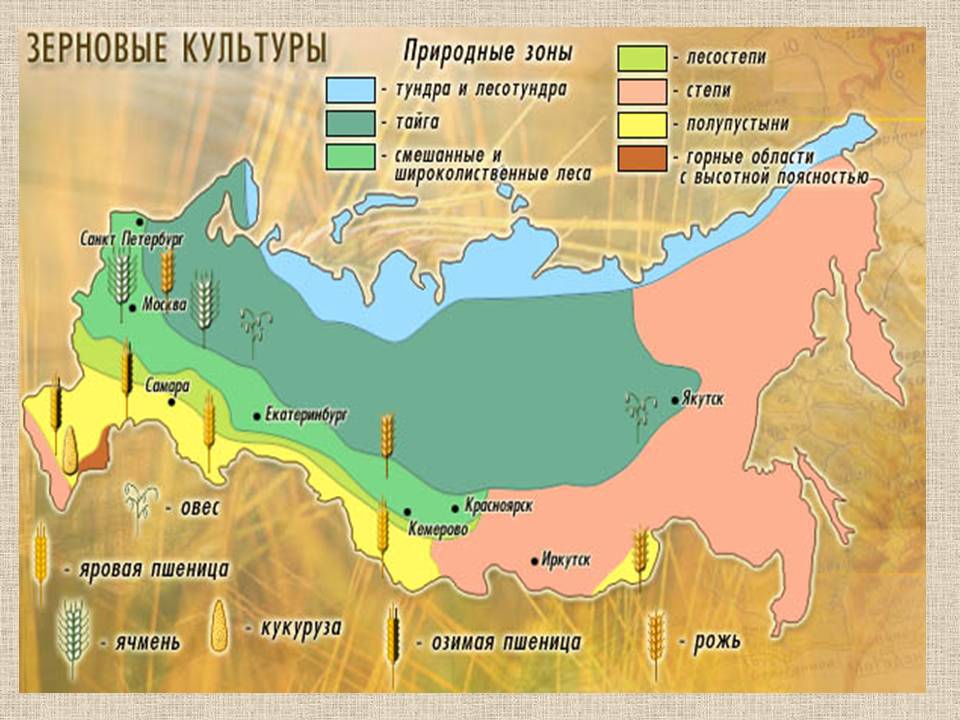 Зерновое хозяйство Ивановской области
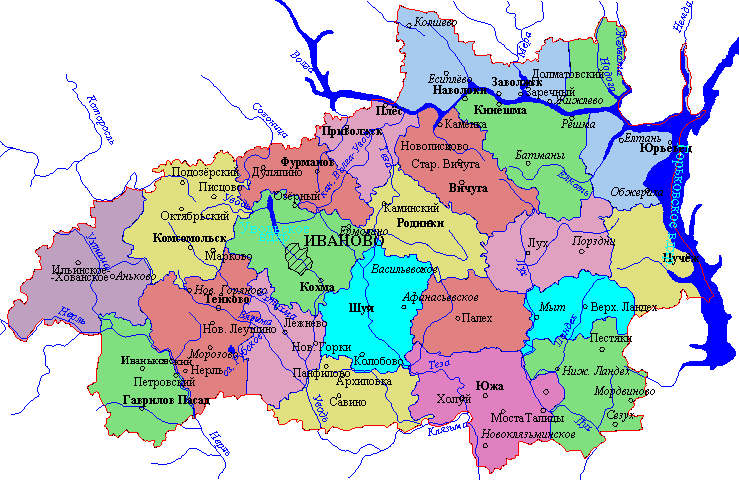 Основные сельсхозяйственные предприятия областиГаврилово-Посадский  район- ООО "Растениеводческое хозяйство Родина",  Приволжский район - ООО "Агрофирма РИАТ", в Кинешемский  район - "Кинешемская Нива".
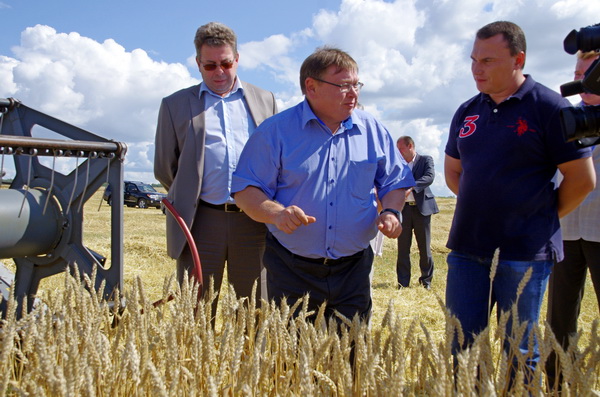 Группа компаний РИАТ
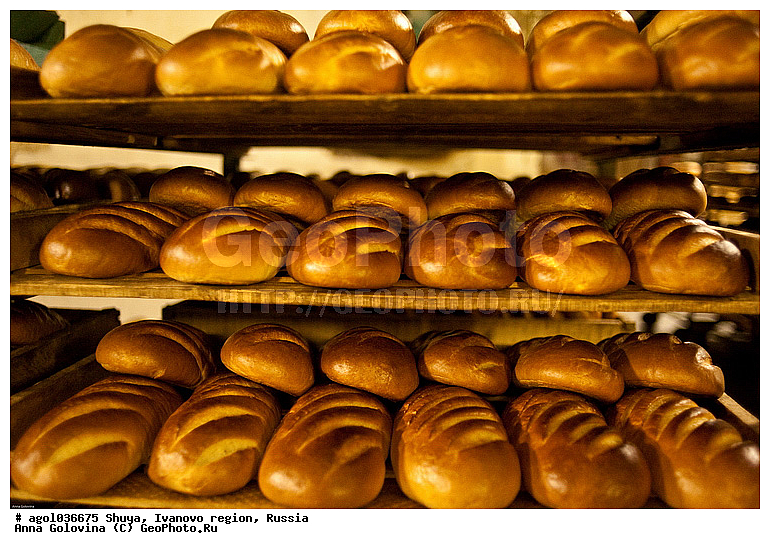 Хлебозаводы и пекарни области
Зернопродукт, ОАО 
 
ПУЧЕЖСКИЙ ХЛЕБОКОМБИНАТ, ОАО 
 
Риат База, ОАО  
 
Ивановский хлебокомбинат № 3, ОАО 
 
 Кинешемский хлебокомбинат, ОАО 
 
Южский хлебокомбинат

ОАО Шуйский хлебокомбинат
 
ОАО РОДНИКОВСКИЙ ХЛЕБОКОМБИНАТ
 
Приволжский хлебокомбинат, ОАО
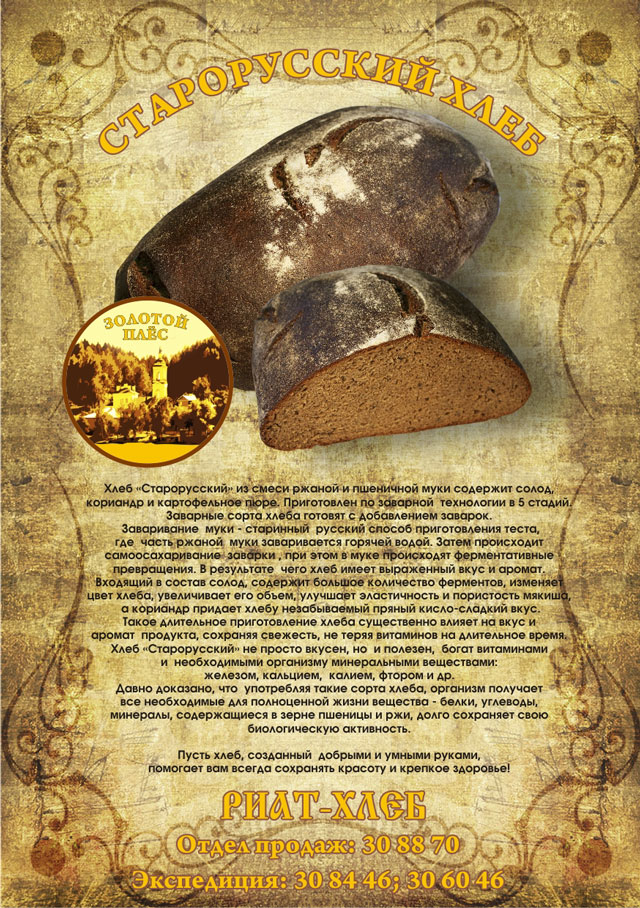 Спасибо за внимание!
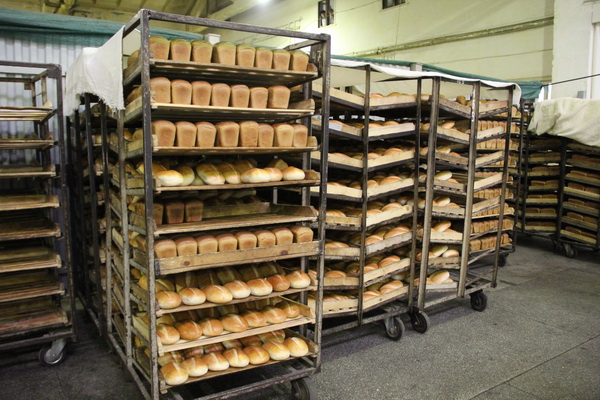